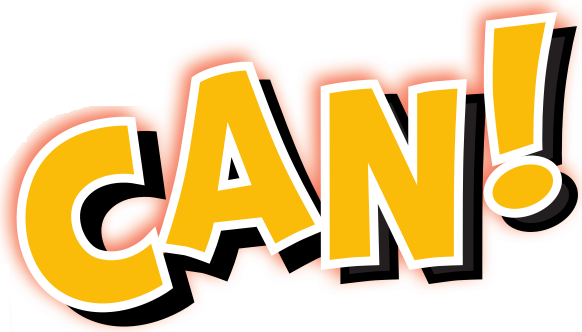 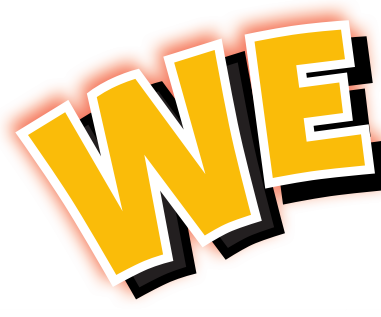 3
Unit 5
Friends , Actions , Things 
الأصدقاء ، الأحداث ، الأشياء
Phonics 
الأصوات
Materials :

Alphabet flashcards 
Food flashcards
Strategy 
An apple – more apples … 
Divide the class into two teams. Ask team A to write a word on a slip of paper, fold it and put it in a bag or a box. Tell them to only write one object they choose . Ask team B to write a word on a slip of paper, fold it and put it in a bag or a box. Tell them to only write one object they choose . Have team A pick a folded slip of paper from team B’s bag and
provide / write the singular word on the other side of the slip. Have team B pick a folded slip of paper from team A’s bag provide/ write the plural word on the other side of the slip. When both teams have finished writing all the words have them return the bags. The teams have to check and make sure that the words have been written correctly. The team with the fewest mistakes is the winner.
Review the previous lesson 
مراجعة سريعة للدرس السابق
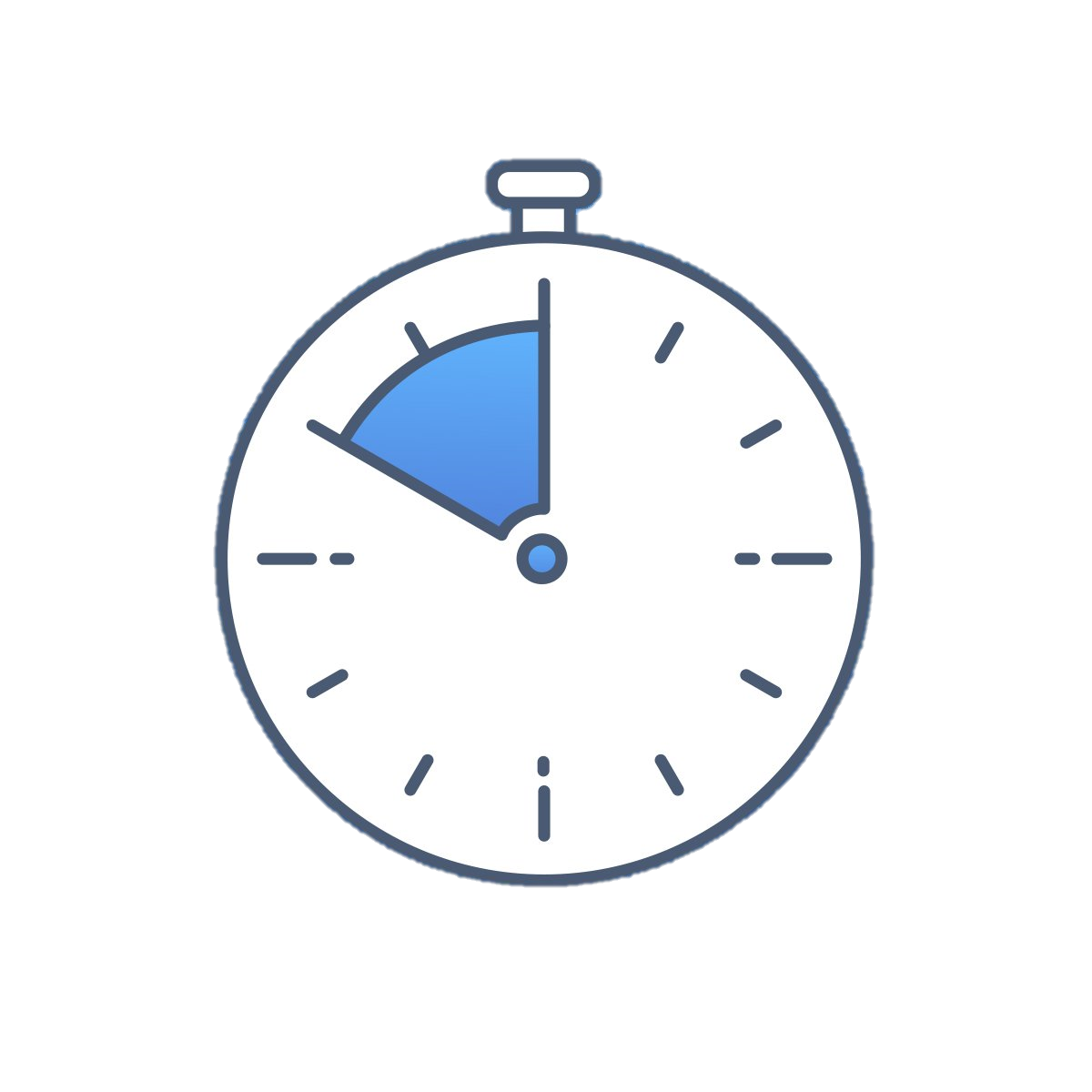 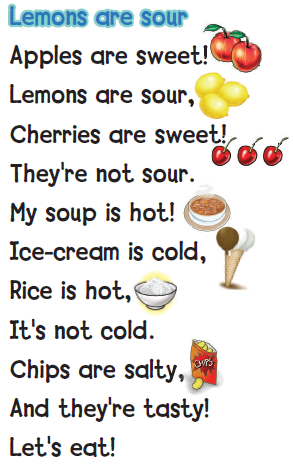 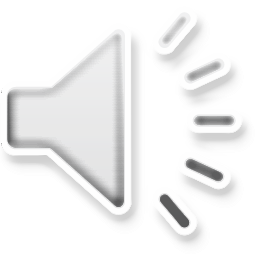 1
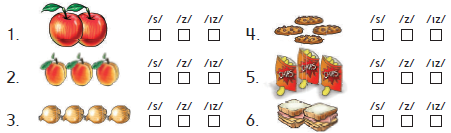 Listen and check Say 
استمع ، ثم علامة صح في المكان الصحيح واقراء الكلمات
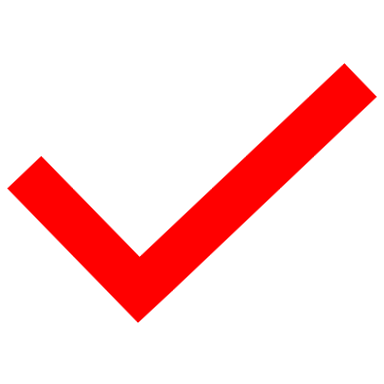 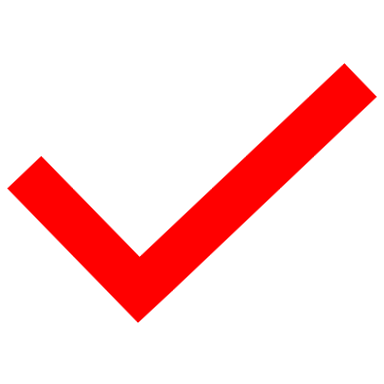 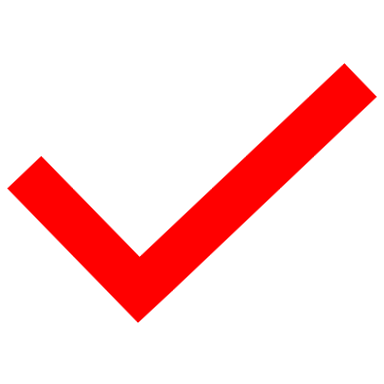 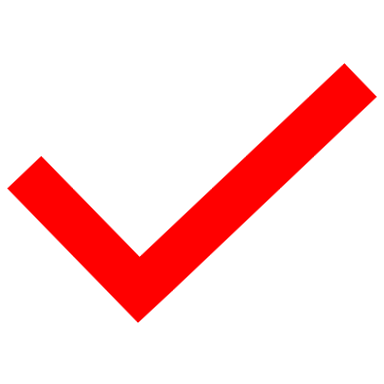 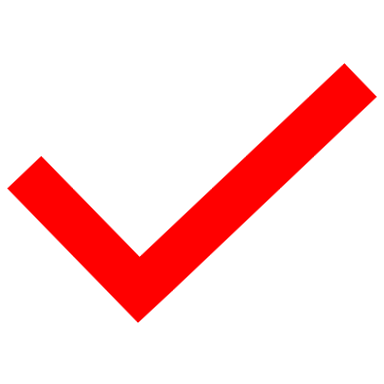 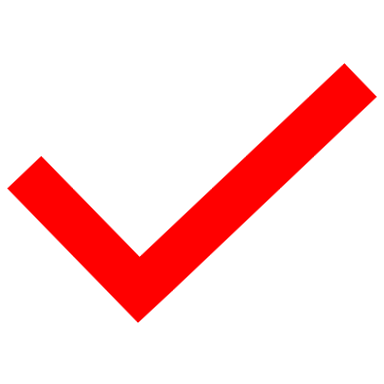 What’s in your bag ?
2
Listen, point, and say. استمع ، تبع ثم اقراء
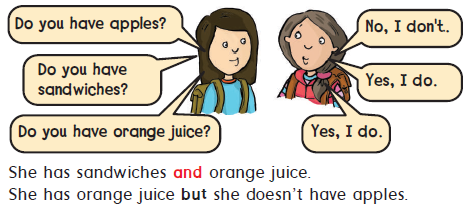 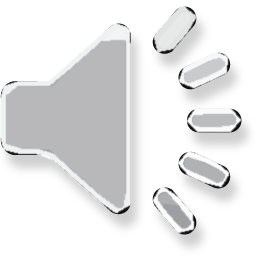 3
Ask your friend. Check YES or NO. اسأل صديقك ثم أجب بنعم أو لا
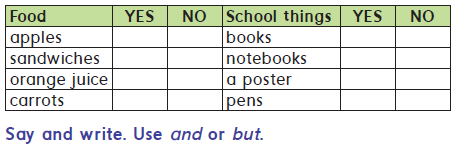 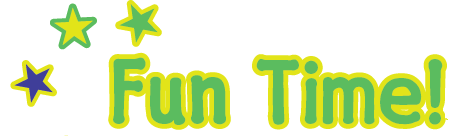 وقت المرح
Whose .. Is that ? لمن ... هذا الشيء ؟ 
Listen , point and say استمع ، تبع ثم اقراء
4
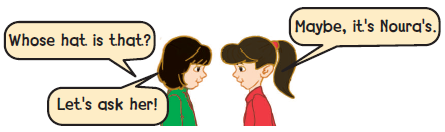 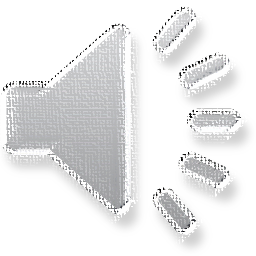 5
Trace . Ask and answer أعد الكتابة على الخطوط . اسأل ثم أجب
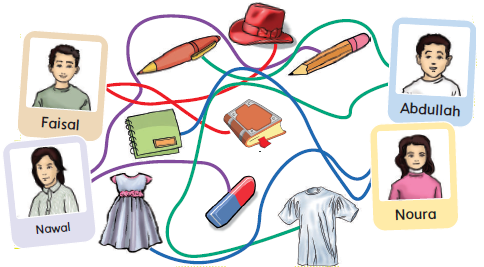 Goal Check 
التحقق من الهدف
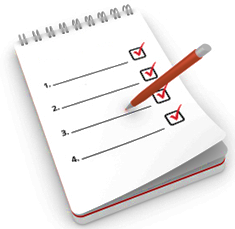 Have a nice day 

See you next class
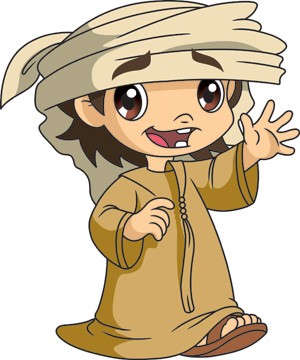